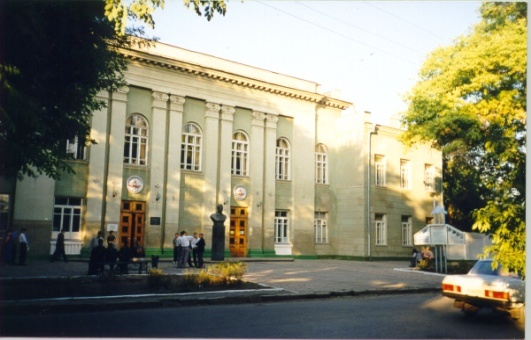 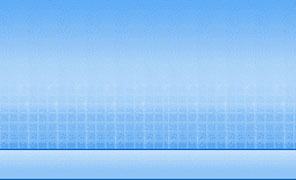 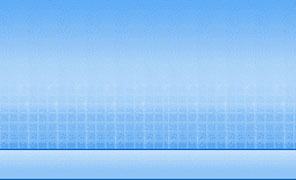 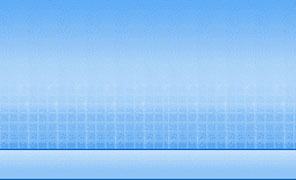 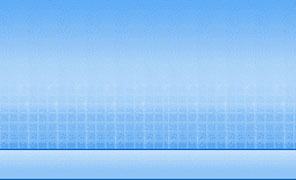 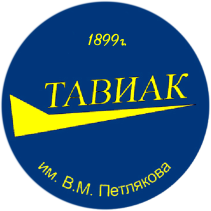 Аналитическая справкапо итогам контроля промежуточной аттестации обучающихся отделения2023-2024 учебного года
Заведующая отделением «Автосервиса, Программирования и Управления качеством» 
Пыланкина Екатерина Анатольевна
2024г.
1. Результаты промежуточной успеваемости по отделению:
Результаты промежуточной успеваемости 
по отделению:
2. Результаты промежуточной успеваемости обучающихся
 
1 курса:
Результаты промежуточной успеваемости 
обучающихся 
1 курса:
Анализ 1 курса

Анализ результатов промежуточной успеваемости студентов 1 курса позволил сделать  следующие выводы о показателях качественной и абсолютной успеваемости:

1. Максимально низкие показатели качественной и абсолютной успеваемости отмечены в группе УК-23 (34,8 %).

2. Максимально высокие показатели качественной успеваемости отмечены в группе П-23 (68%).
Достаточно высокие показатели качественной (60% - 100%) и абсолютной (96%-100%) успеваемости отмечены во всех группах по следующим дисциплинам:
Достаточно высокие показатели качественной (60% - 100%) и абсолютной (96%-100%)успеваемости отмечены во всех группах по следующим дисциплинам:
Низкие 
показатели качественной успеваемости 
отмечены по  следующим дисциплинам:


ОУД.04 История  - преподаватель - Вакуленко И.Б., в группе УК-23 - 11 чел. – «5»/»4» - 43%);

ОУД.07 Обществознание – преподаватель Вакуленко И.Б., в группе УК-23 - 10 чел. – «4» - 48%, «5» - 0);

3. ОУ.05 Физическая культура  - преподаватели – Бычкова Л.И, Карпенко В.Г., в группе УК-23 9 чел. – 4/5 - 48%).

	Обучаются на «4 и 5» из 96 чел. - 50 чел. – 52,2%

	Имеют 2 «неудовлетворит.» - 0 чел.
2. Результаты промежуточной успеваемости обучающихся 
2 курса:
Результаты промежуточной успеваемости 
обучающихся 
2 курса:
3. Результаты промежуточной успеваемости обучающихся 
3 курса:
Результаты промежуточной успеваемости 
обучающихся 
3 курса:
Анализ 2 - 3 курса

Анализ результатов промежуточной успеваемости студентов II курса позволил сделать  следующие выводы о показателях качественной и абсолютной успеваемости:

Максимально низкие показатели качественной успеваемости отмечены в группах: П-21 (47,6%), ВБ-21 (35%);

2. Максимально высокие показатели качественной успеваемости отмечены в группе ТОР-22 (63%), УК-22 (65,5%).
Низкие показатели качественной успеваемости отмечены по  следующим дисциплинам:
:
Результаты ГИА 2023/2024 уч.года